Efflusso e movimento in condotti degli aeriformi
Teorema di Torricelli
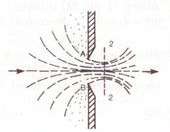 Equazione di continuità
Teorema di Bernulli
Teorema di Bernulli: fluidi reali
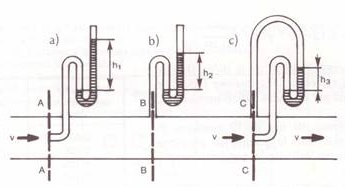 Pressione totale [Pa]
Pressione statica [Pa]
Pressione cinetica [Pa]
Perdite di carico continue
Valori di  per condotte circolari, in lamiera zincata e velocità normali (15÷20 m/s)
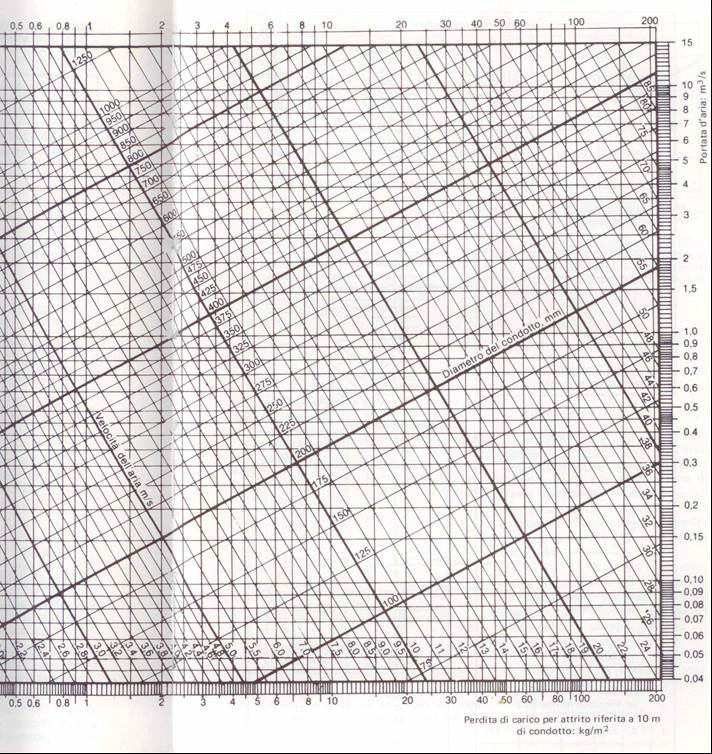 Perdite continue [kg/m2]
Valore della pressione cinetica per movimento dell’aria nei condotti in funzione della velocità e della densità dell’aria (105 Pa e al 60% UR) [kg/m2]
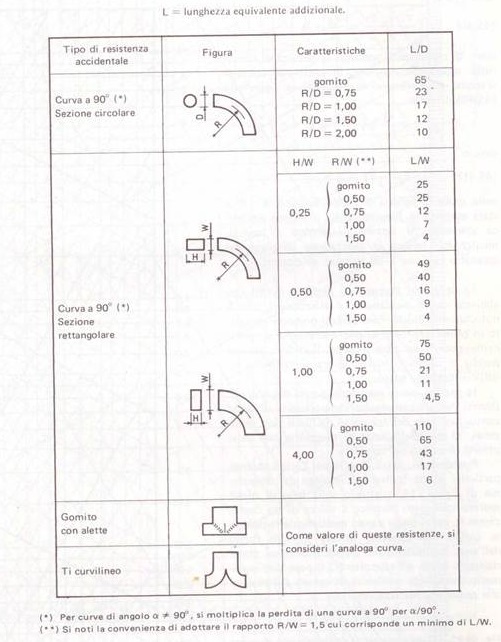 Perdite di carico localizzate: lunghezze equivalenti
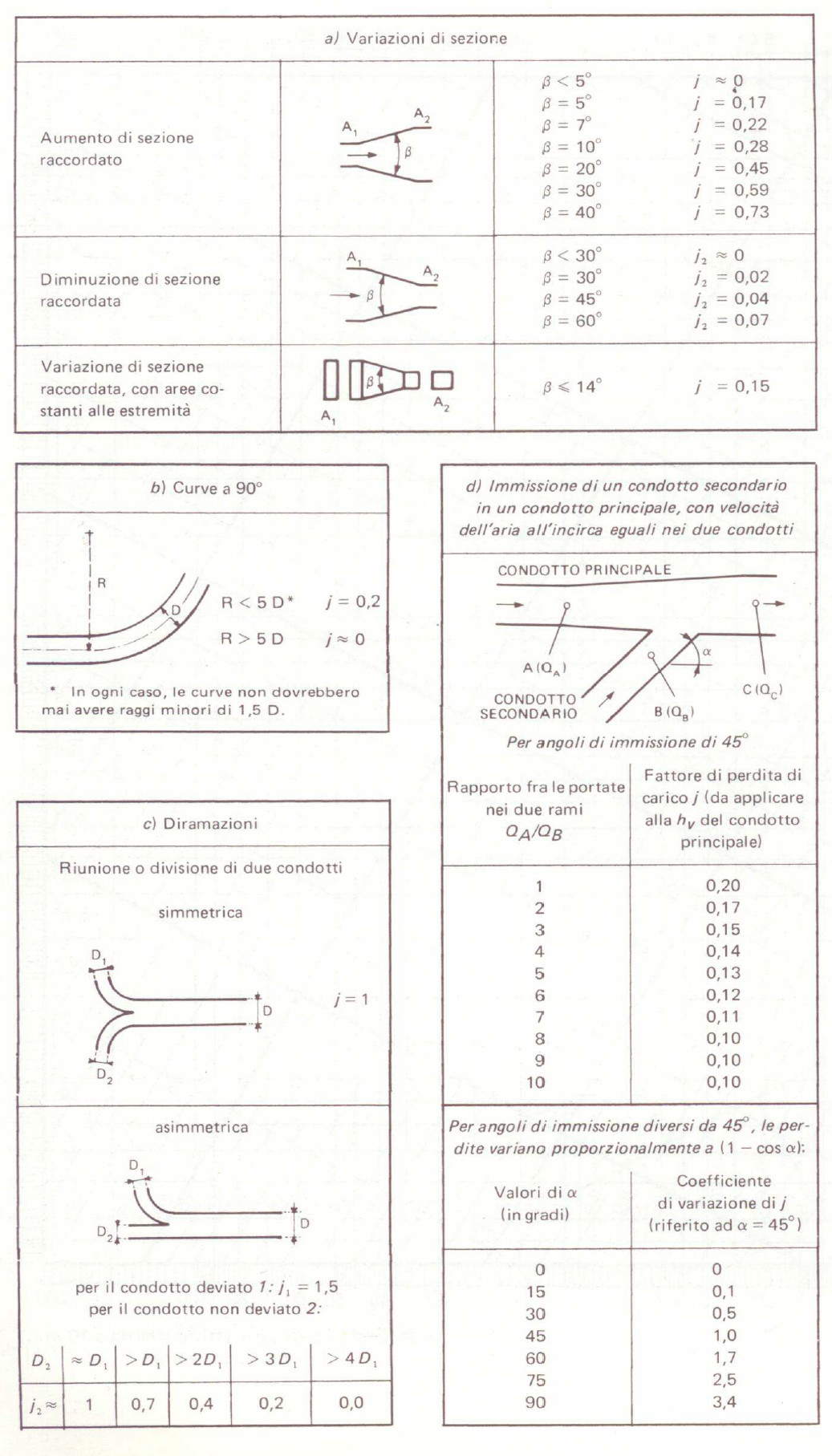 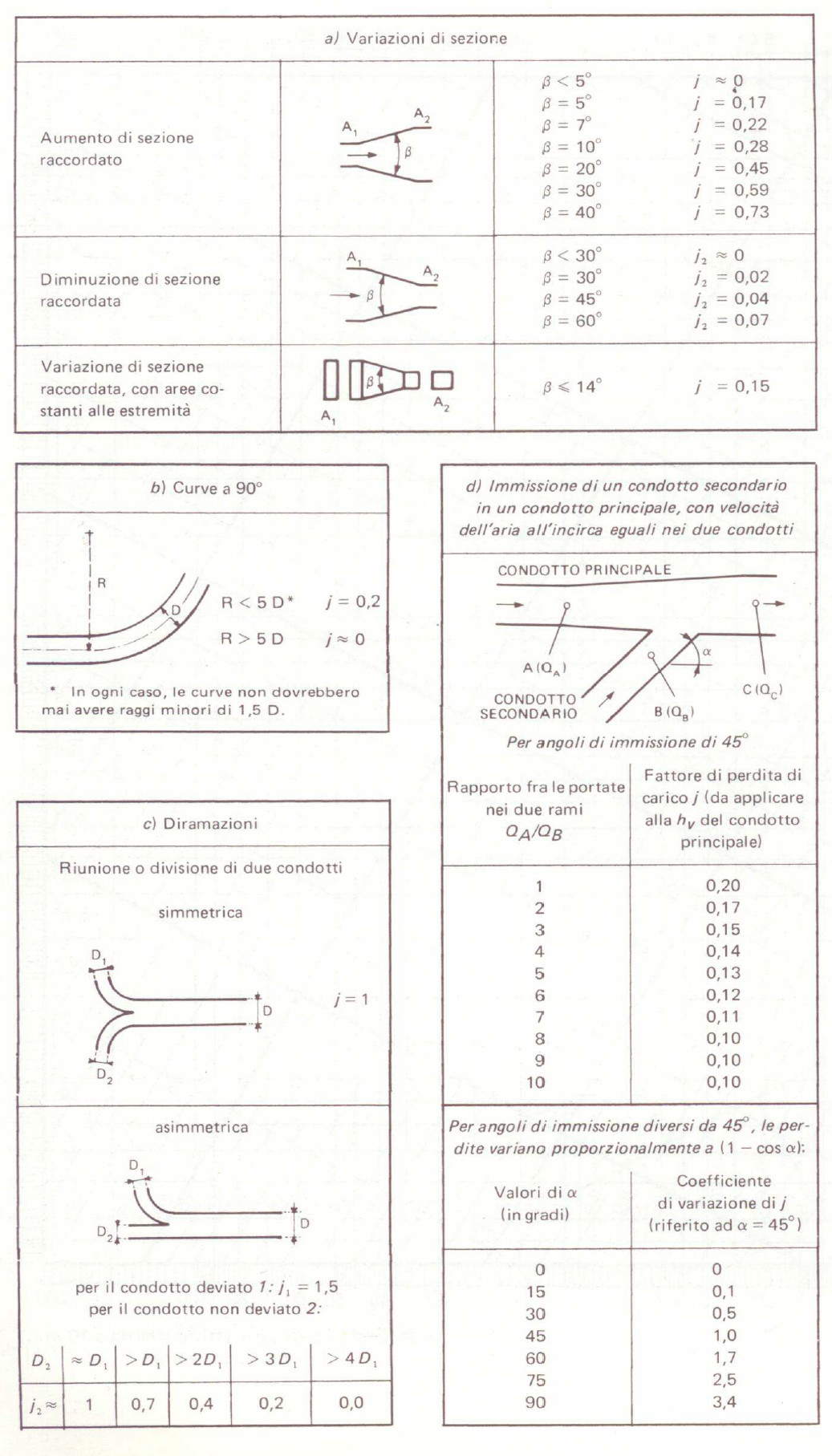 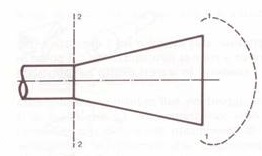 Perdita di carico nella cappa